Instructions for Developing a Health Equity Poster
Health Equity Posters provide an opportunity for you to share your success stories with other organizations so they can learn from your experiences.  To develop a poster of your own, please follow the instructions below: 

Complete the template (slide 2) to tell your story about how you implemented a change in your organization or community to improve health equity or health disparities.  As you do this, make sure you do the following: 
Fill in the blanks, review the example on the template (slide 3), and follow the guidelines below: 
Use the entire space provided and do not leave blank lines.
Use bullets or numbered lists, as needed.
Do not change fonts or reposition or change the size of text or image boxes.
Add a logo, team photo, and/or graphic (e.g. graph, chart, process flow) to help tell your story.  Use high-resolution images/graphics and real data.  Do not use clip art or stock photos. 
DO NOT include any information or graphics containing personally identifiable information (PII) or personal health information (PHI).
Using the template provided, upload your completed poster by Friday, September 29, 2023. 
If you have any questions or difficulties using the template, please contact Tammy Elliott at telliott@kfmc.org.
Poster Title
Add Author Names and Information
Include Organization Name as well
Lessons Learned
Project
Results
Issue
Organization Information
Contact
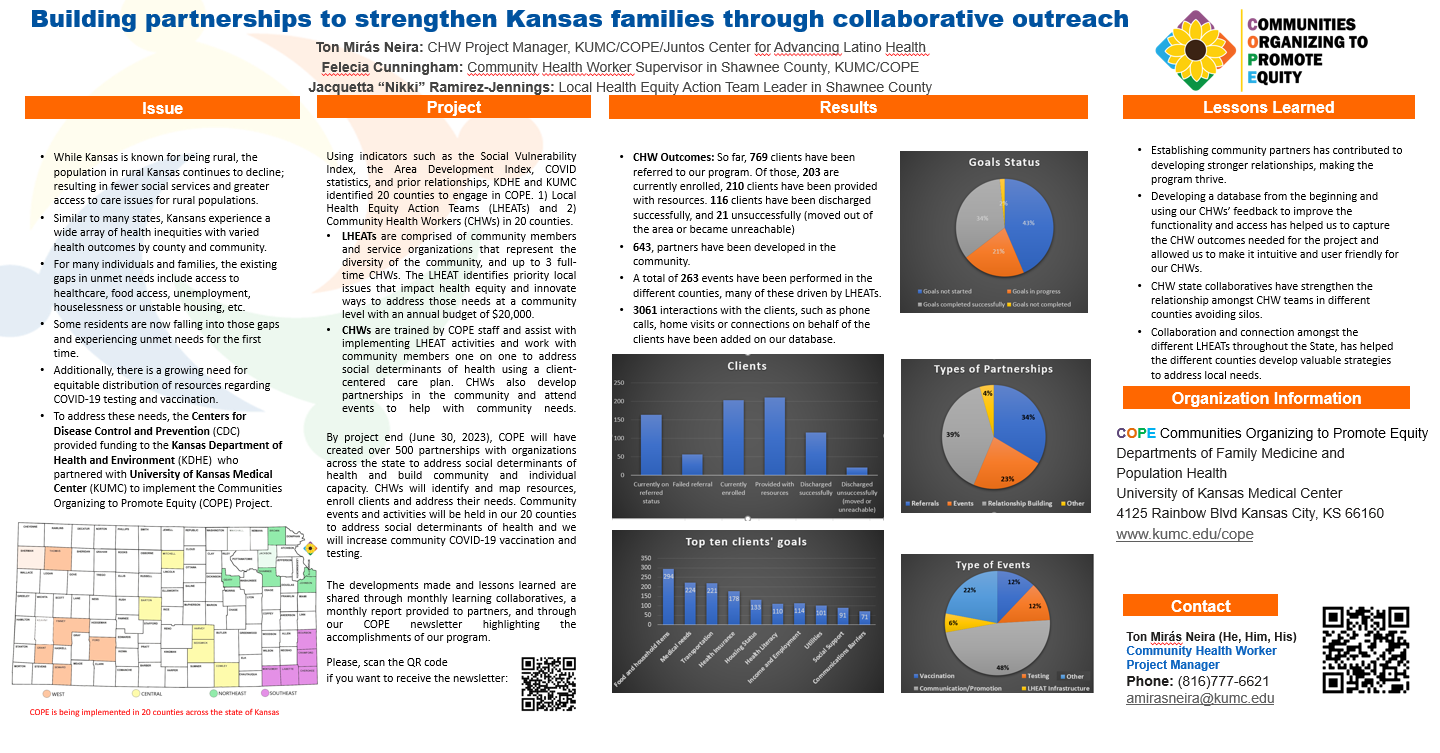